সুপ্রিয় শিক্ষার্থীবৃন্দ মাল্টিমিডিয়া শ্রেণীতে স্বাগত
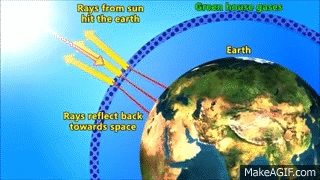 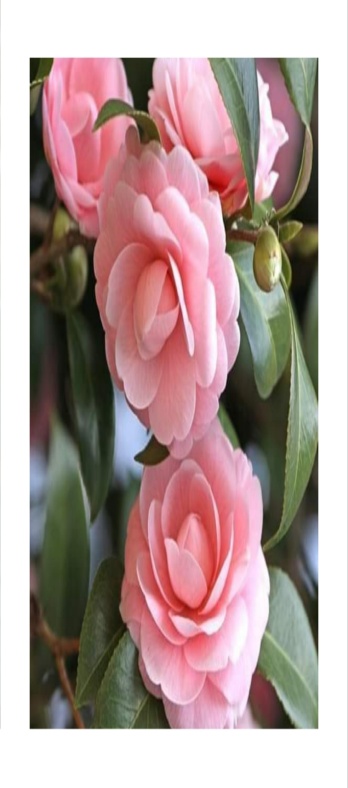 পাঠ পরিচিতি
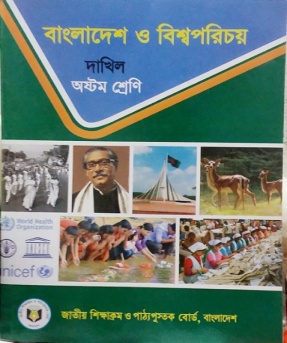 শিক্ষক পরিচিতি
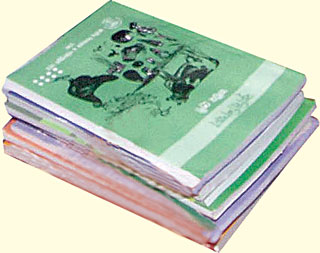 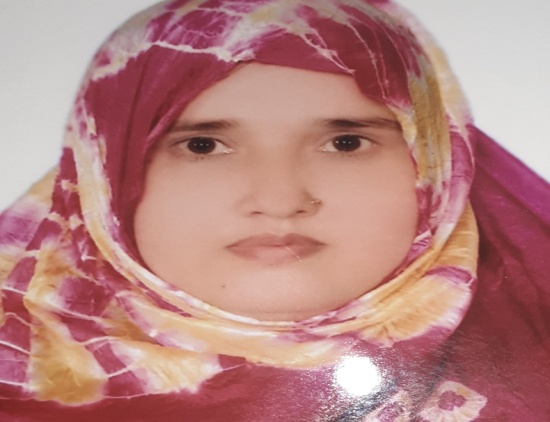 শ্রেণীঃ অষ্টম
বিষয়ঃ বাংলাদেশ ও বিশ্বপরিচয়
অধ্যায়ঃ আট
পাঠঃ১-২
মোছাঃ শিউলী বেগম 
আরজিদেবীপুর শিয়ালকোট আলিম মাদ্রাসা 
পার্বতীপুর, দিনাজপুর ।
ইমেইলঃ sheuli1978.bd@gmail.com
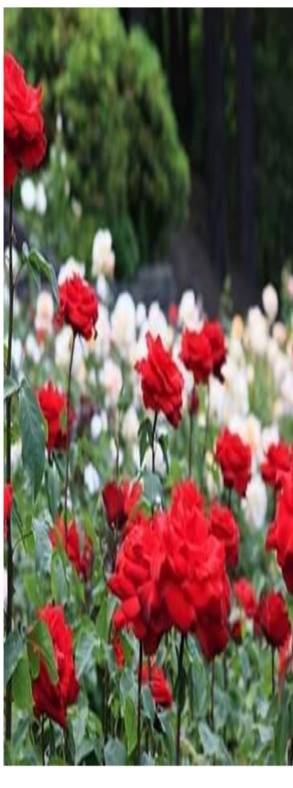 ছবি দেখে কী বুঝলে
ছবির দিকে লক্ষ কর
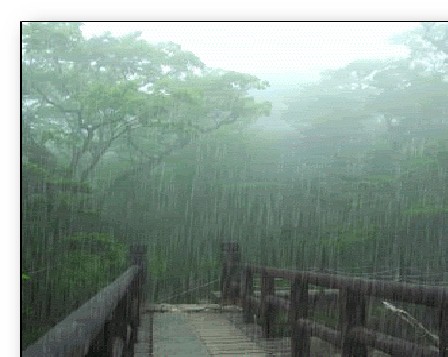 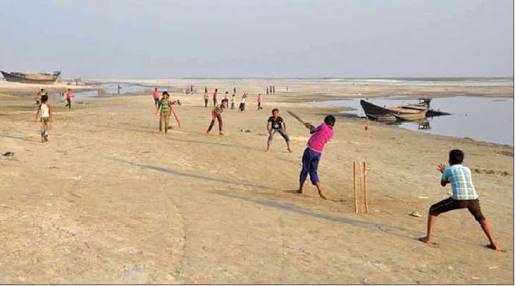 হ্যাঁ, অবিরাম বৃষ্টি, নদী শুকিয়ে যাওয়া
জলবায়ু পরিবর্তনের কারণে
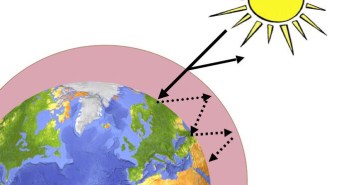 আজকের পাঠের বিষয়
বৈশ্বিক উষ্ণায়নের ধারণা, কারণ ও প্রভাব
এই পাঠ শেষে শিক্ষার্থী-
১। বৈশ্বিক উষ্ণায়নের ধারনা ব্যাখ্যা করতে পারবে;
২। বৈশ্বিক উষ্ণায়নের কারণ বিশ্লেষণ করতে পারবে;
৩। বৈশ্বিক উষ্ণায়নের প্রভাব চিহ্নত করতে পারবে ।
উষ্ণায়ন
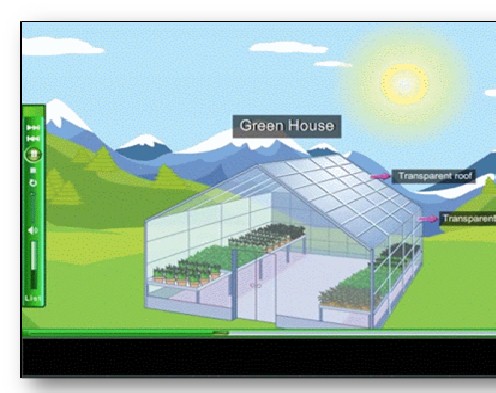 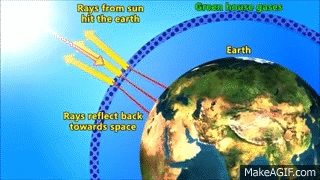 গ্রিন হাউস
পৃথিবীকে ঘিরে গ্রিনহাউস গ্যাসের চাদর
একক কাজ
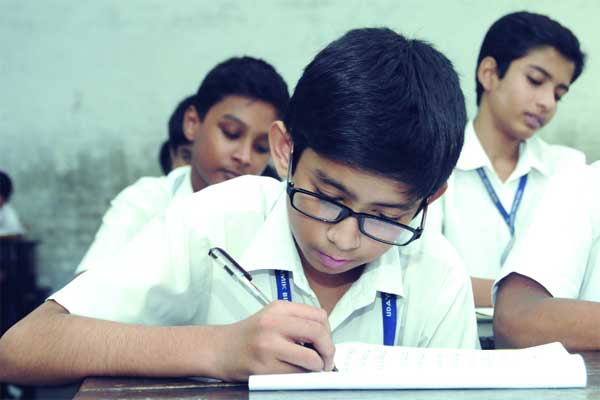 বৈশ্বিক উষ্ণায়ন কাকে বলে ?
বৈশ্বিক উষ্ণায়নের কারণ
গ্রিনহাউস
প্রাকৃতিকভাবে
মানুষের দ্বারা
বৈশ্বিক উষ্ণায়নের কারণ
প্রাকৃতিকভাবে
বায়ুর মূল উপাদান
নাইট্রোজেন
অক্সিজেন
বৈশ্বিক উষ্ণায়নের কারণ
প্রাকৃতিক ভাবে-
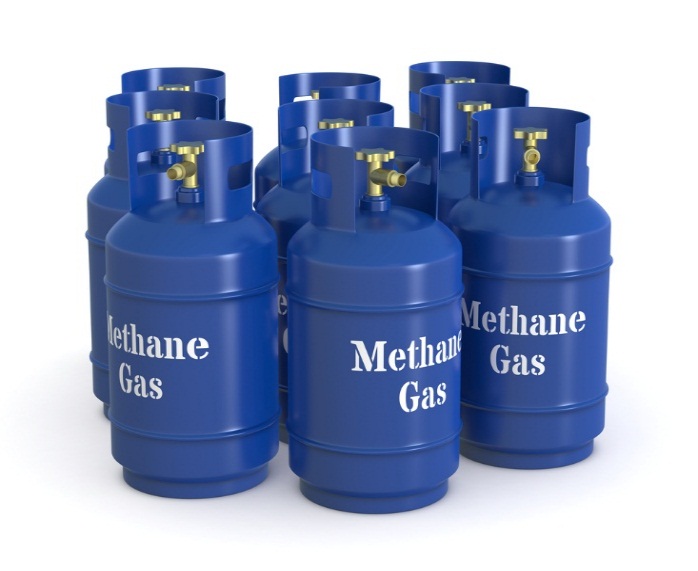 জলীয় বাষ্প
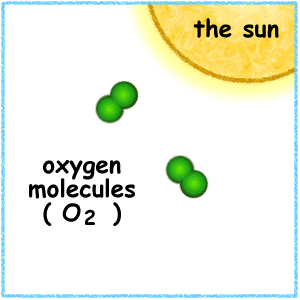 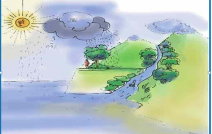 ওজোন গ্যাস
মিথেন
নাইট্রাইস-অক্সাইড
কার্বনডাই-অক্সাইড
বায়ুমন্ডলের এই গ্যাসগুলোকে গ্রিনহাউস গ্যাস বলে ।
বৈশ্বিক উষ্ণায়নের কারণ
মানুষের দ্বারা সৃষ্টি-
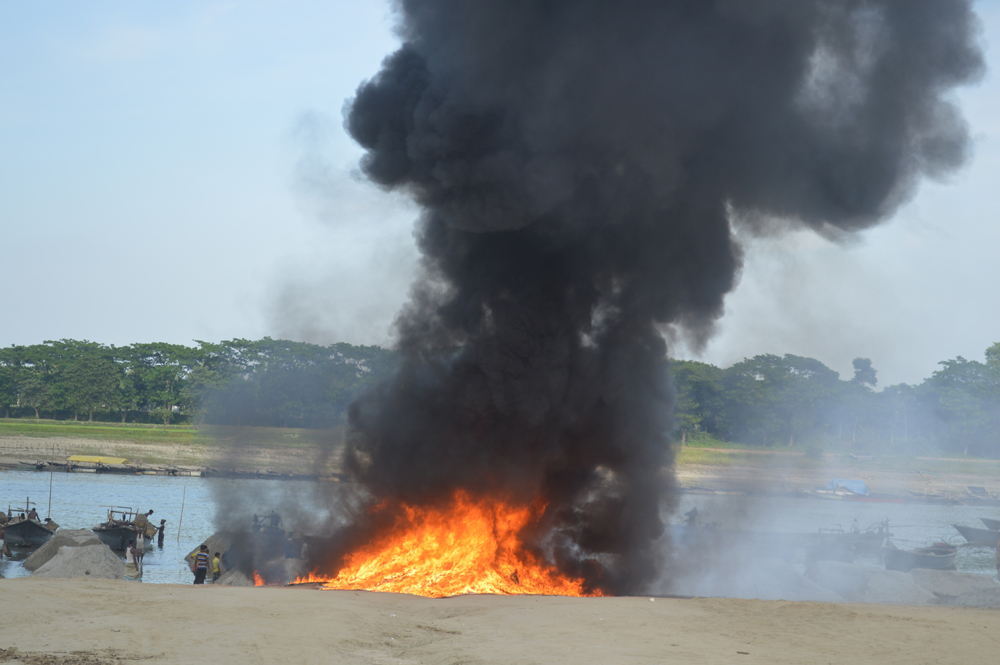 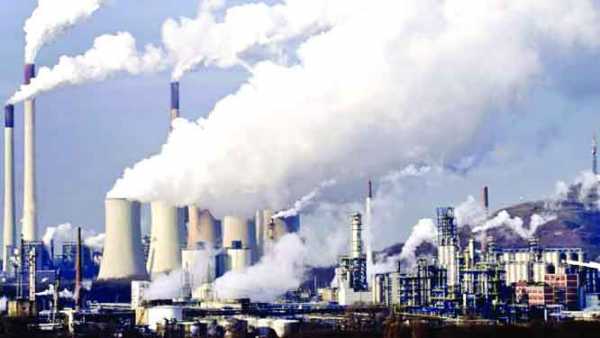 অতিরিক্ত কালো ধোঁয়া
পারমানবিক চুল্লির ধোঁয়া
বৈশ্বিক উষ্ণায়নের কারণ
মানুষের দ্বারা সৃষ্টি-
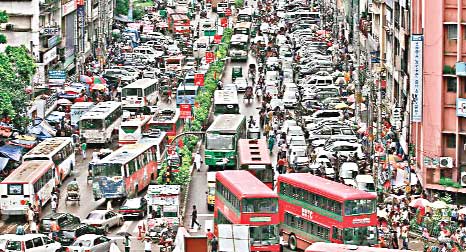 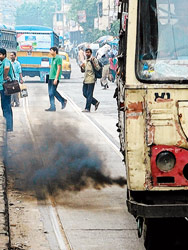 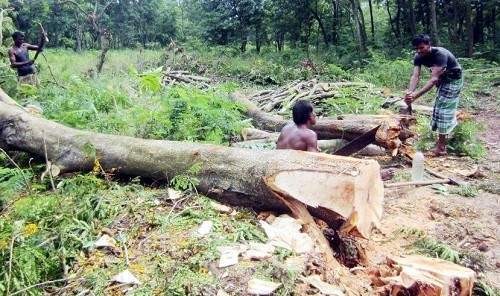 বন উজার
যানবাহনের সংখ্যা বৃদ্ধি
যানবাহনের কালো ধোঁয়া
বৈশ্বিক উষ্ণায়নের কারণ
এছাড়াও কৃষিতে যান্ত্রিক সেচ, নাইট্রোজেন সার, কীটনাশক প্রভৃতি ব্যবহারের ফলে বায়ুমন্ডলের ওজনস্তরের ক্ষতি হচ্ছে ।
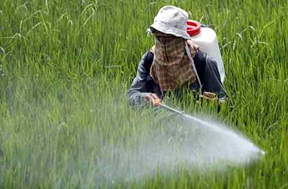 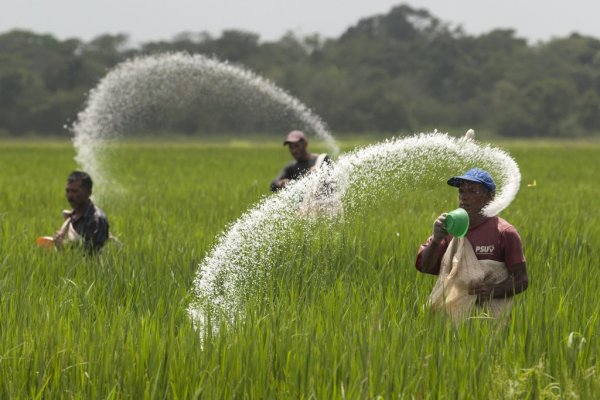 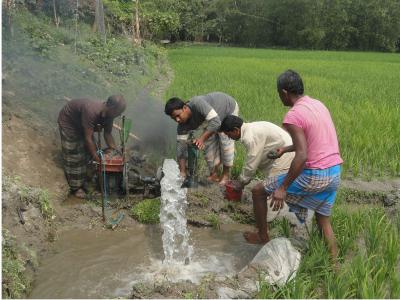 যান্ত্রিক সেচ
নাইট্রোজেন স্যার
কীটনাশক
বৈশ্বিক উষ্ণায়নের কারণ
তোমরা এতক্ষণ যা দেখলে- 
বায়ুমন্ডলের এই গৌণ গ্যাসগুলোকেই গ্রিনহাউস গ্যাস বলে ।
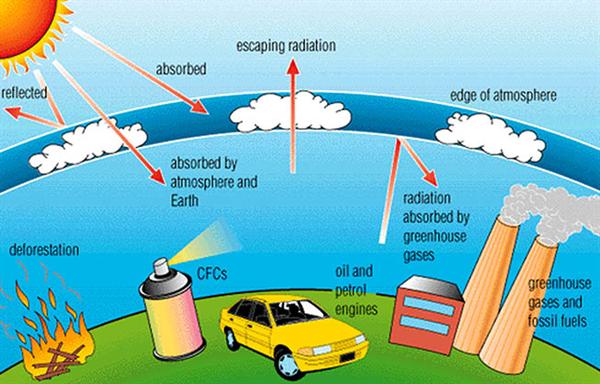 গ্রিনহাউস গ্যাস ভূ-পৃষ্ঠের চারপাশে জমা হচ্ছে এবং তার ফলে তাপ বাড়ছে ।
জোড়ায় কাজ
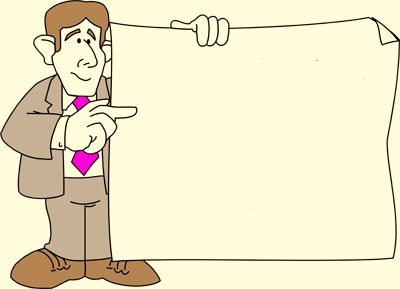 বৈশ্বিক উষ্ণায়নের প্রধান কারণ কী ? ব্যাখ্যা কর ।
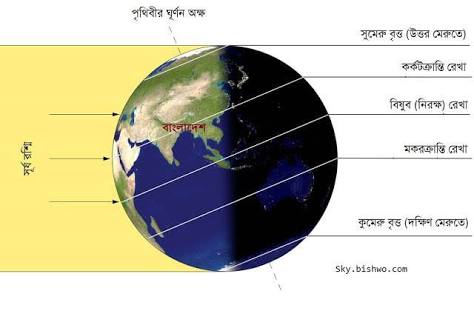 বৈশ্বিক উষ্ণায়নের প্রভাব
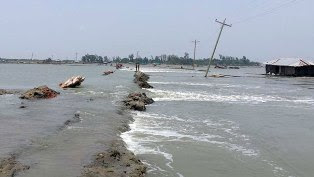 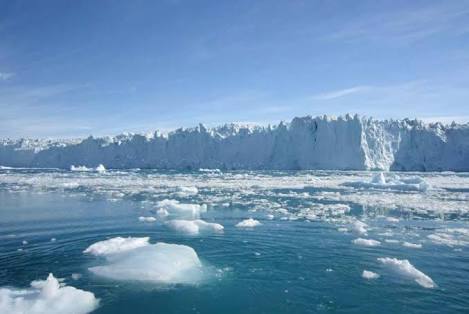 সমুদ্র পৃষ্ঠের  ২০০ ফুট থেকে ৩০০ ফুট পর্যন্ত উচ্চতা বৃদ্ধি পেয়ে উপকূল অঞ্চল প্লাবিত হয় ।
মেরু অঞ্চলে বরফ গলতে শুরু করে
বৈশ্বিক উষ্ণায়নের প্রভাব
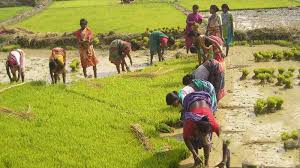 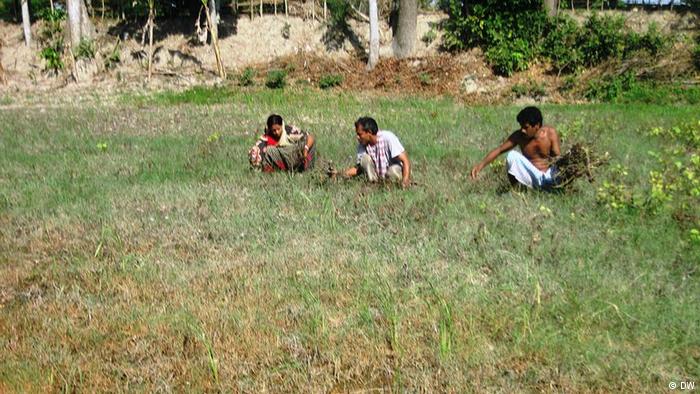 কৃষি জমিতে লবনাক্ততা বৃদ্ধি
জমির উর্বরা শক্তি কমে যাওয়া
বৈশ্বিক উষ্ণায়নের প্রভাব
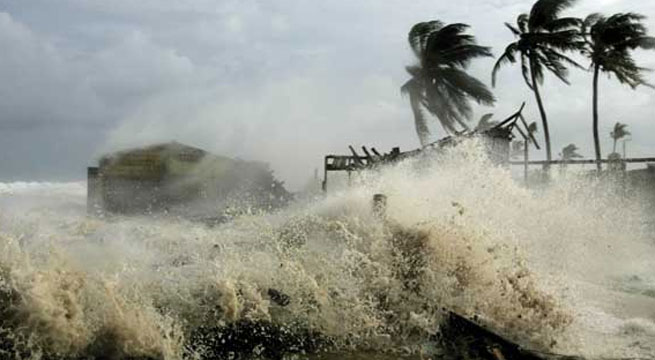 সমুদ্রের উঁচু জোয়ার যা জলোচ্ছ্বাসের আকার ধারণ
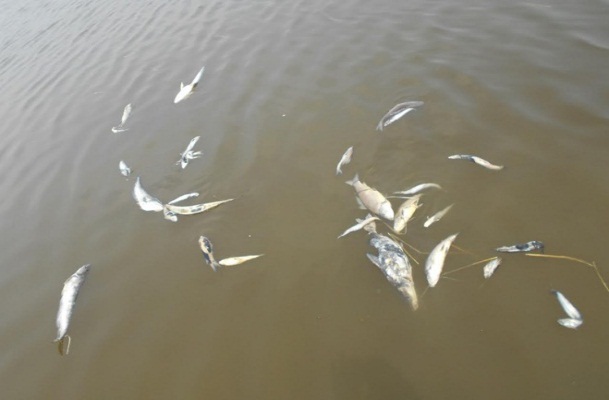 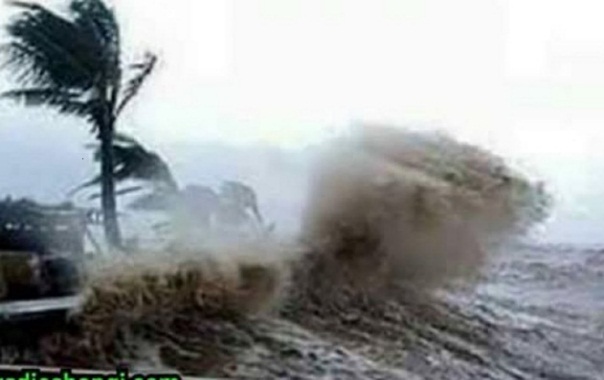 মিঠা পানির মাছ  ধ্বংস
সাইক্লোনের তিব্রতা বৃদ্ধি
বৈশ্বিক উষ্ণায়নের প্রভাব
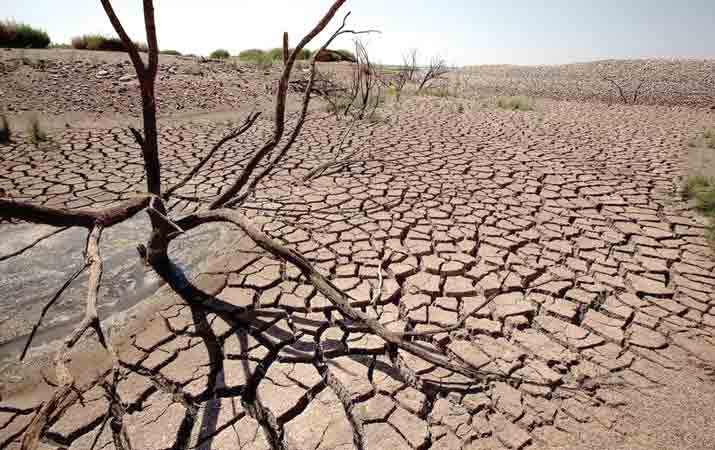 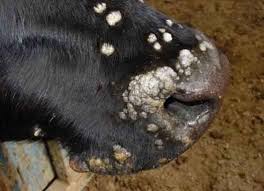 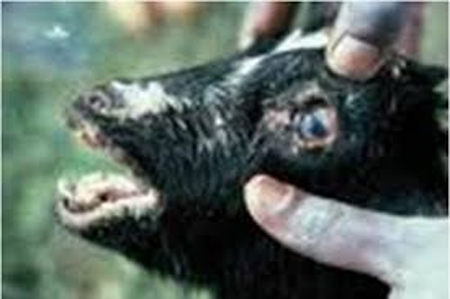 গবাদী পশুর খাদ্যের অভাব ও রোগ সৃষ্টি
মরুকরণের লক্ষণ
দলীয় কাজ
পাঁচ জন করে দলে বিভক্ত হয়ে, পরিবেশের ভারসাম্য নষ্টের কারণগুলো উল্লেখ করে একটি পোষ্টার তৈরী করে দেখা ও ।
পোস্টারটি দেখে নাও
মূল্যায়ন
সঠিক উত্তরটি বাছাই কর
বায়ুর মূল উপাদান কয়টি
(ক) ১টি (খ) ২টি
(গ) ৩টি (ঘ) ৪ টি
বাড়ীর কাজ
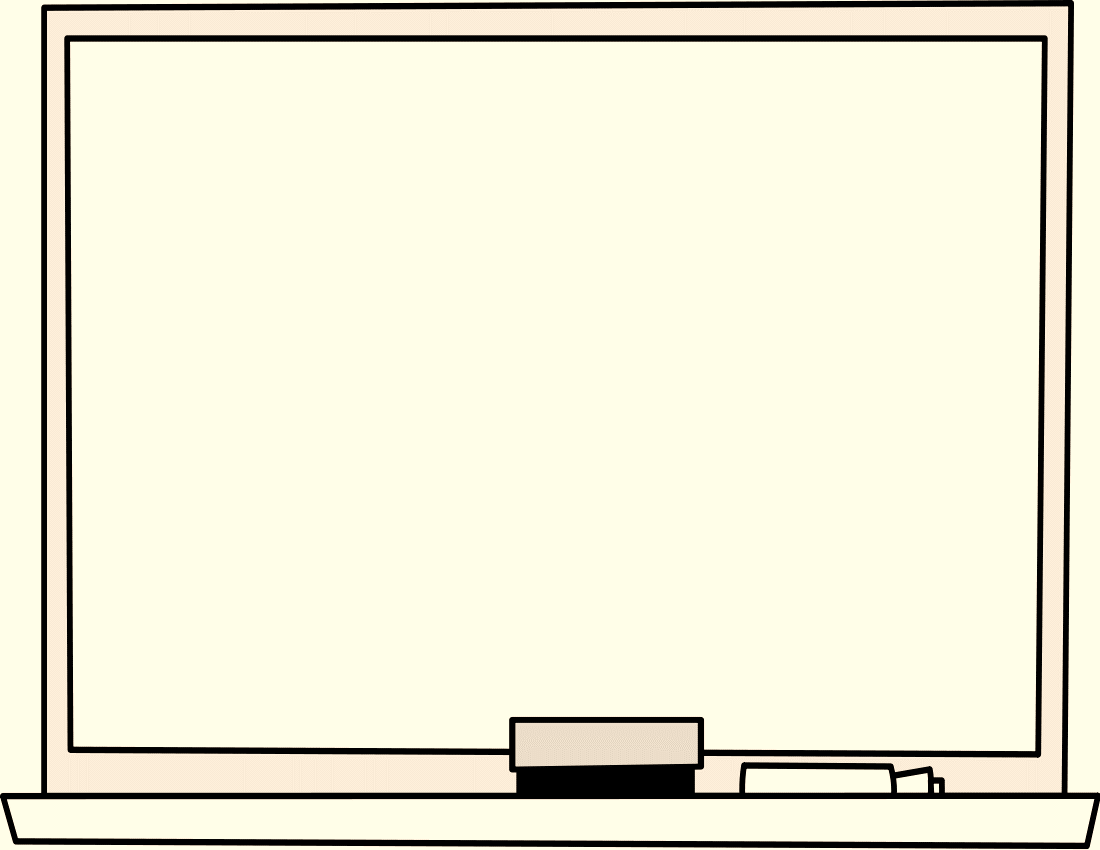 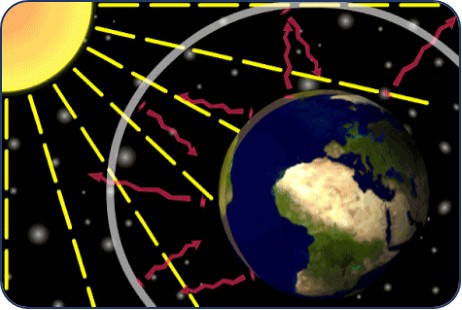 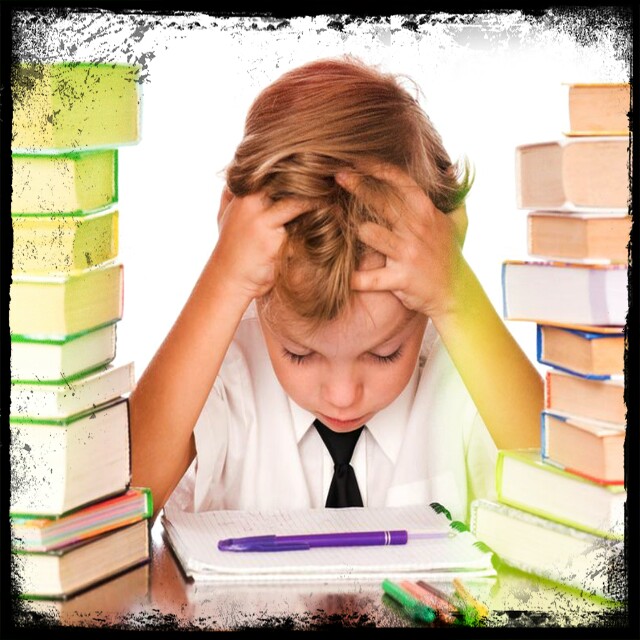 বৈশ্বিক উষ্ণায়ন আমাদের দেশের জন্য হুমকি স্বরুপ, এর স্বপক্ষে তোমার যুক্তি লিখে আনবে ।
ধন্যবাদ